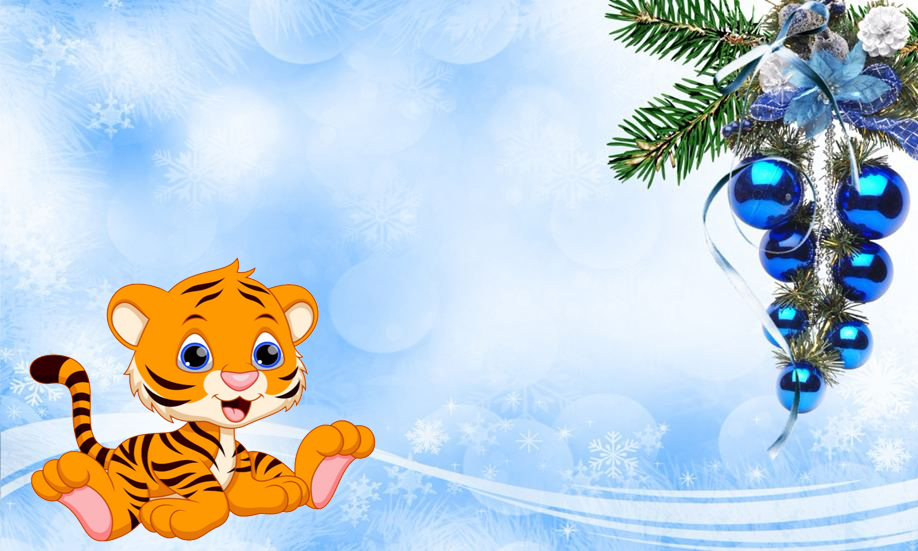 муниципальное автономное дошкольное образовательное  учреждение
 «Центр развития ребёнка- детский сад № 50» городского округа Самара
Россия, 443020, Самарская обл., г. Самара, ул. Ленинская 82,
тел.: 332-38-32; факс: 333-71-36; e-mail: mdoy50.89@mail.ru
«Весёлый праздник Новый год в МАДОУ «Детский сад № 50»
Выполнила: Лапина С.П.,
 музыкальный руководитель
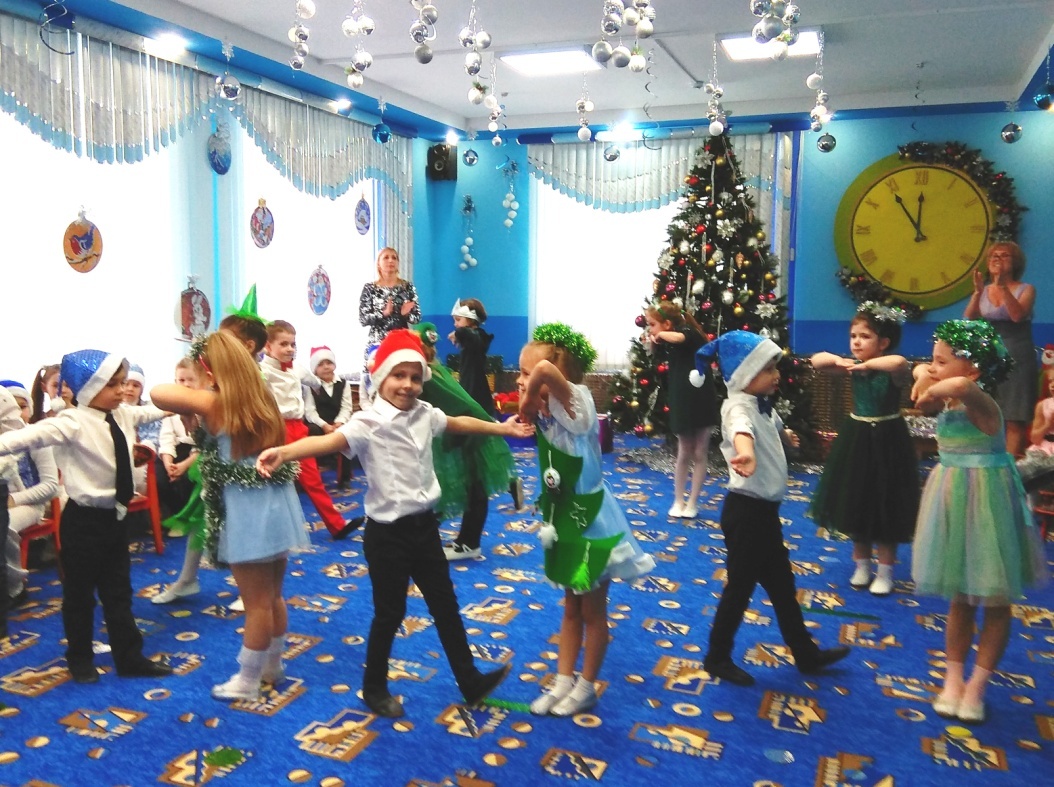 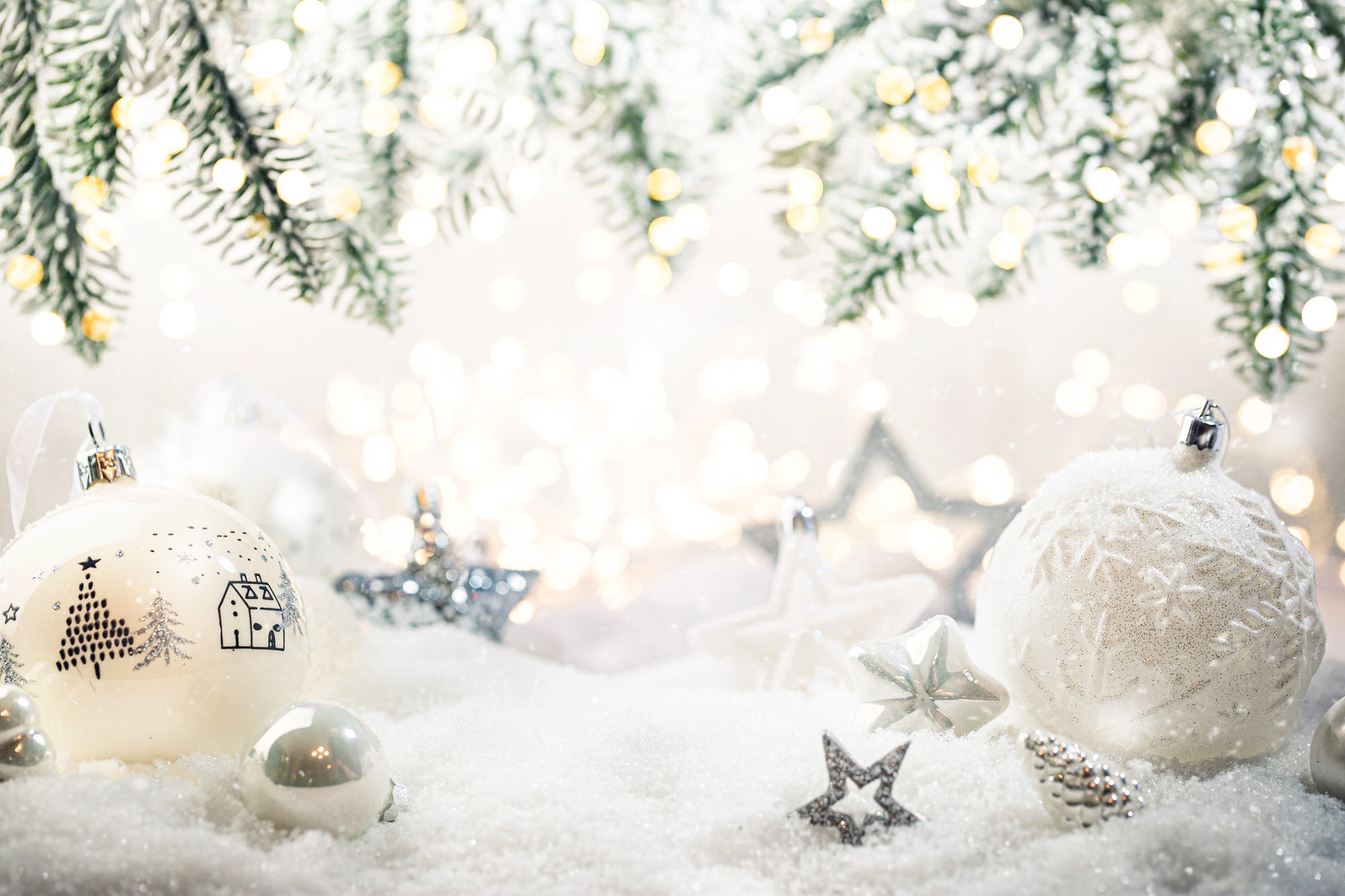 В детский сад пришёл сегодня
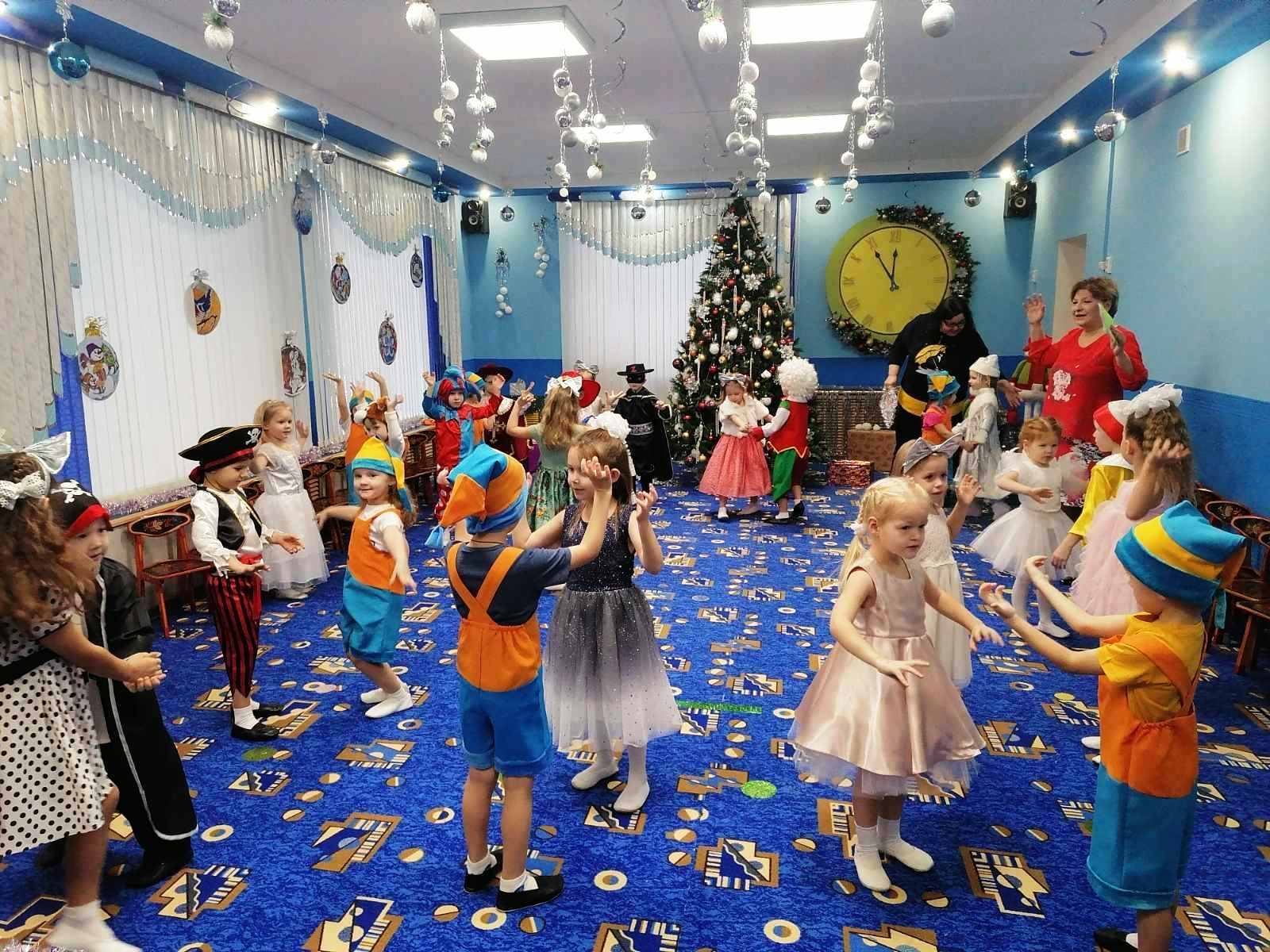 Шумный праздник новогодний!
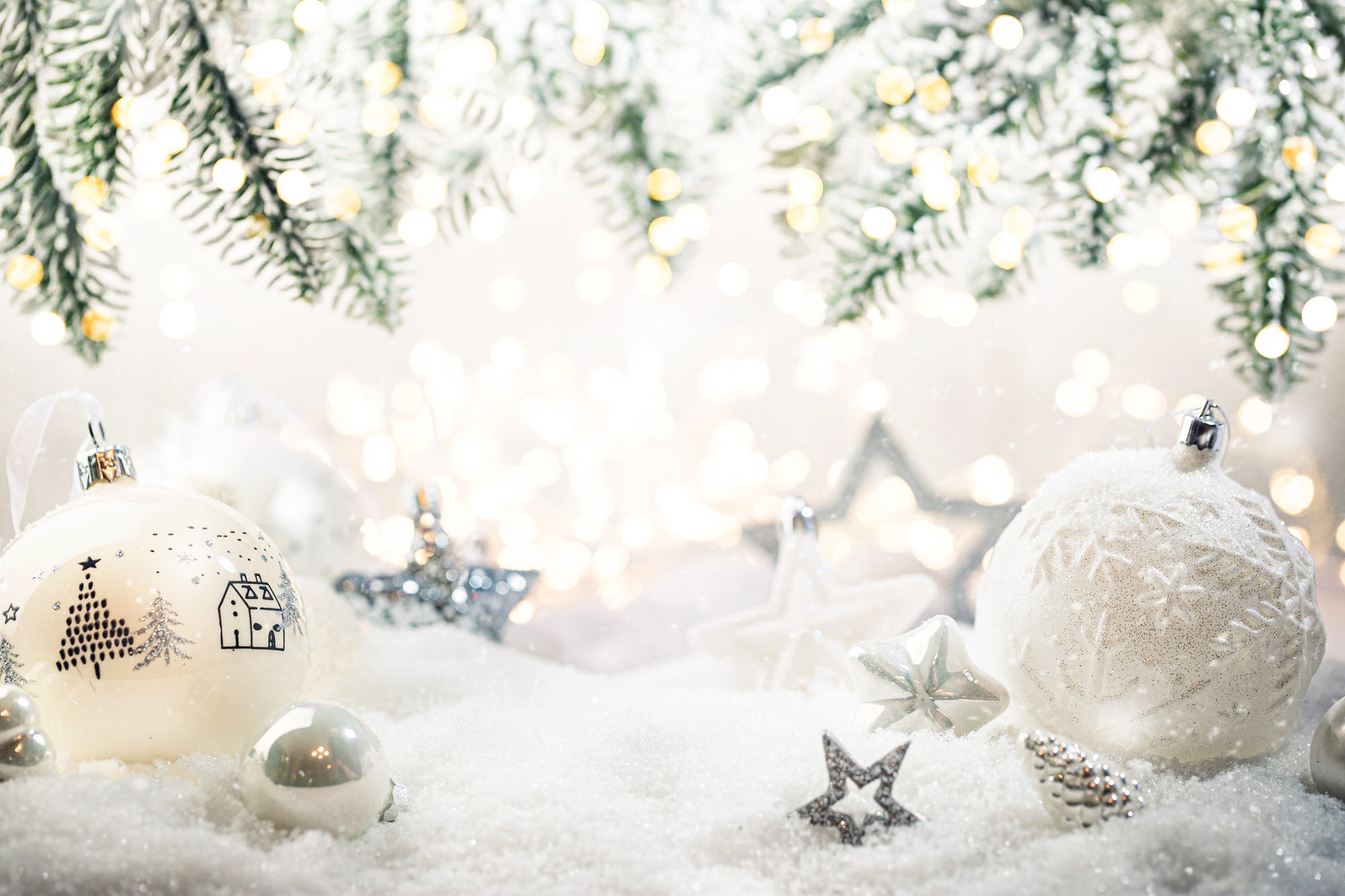 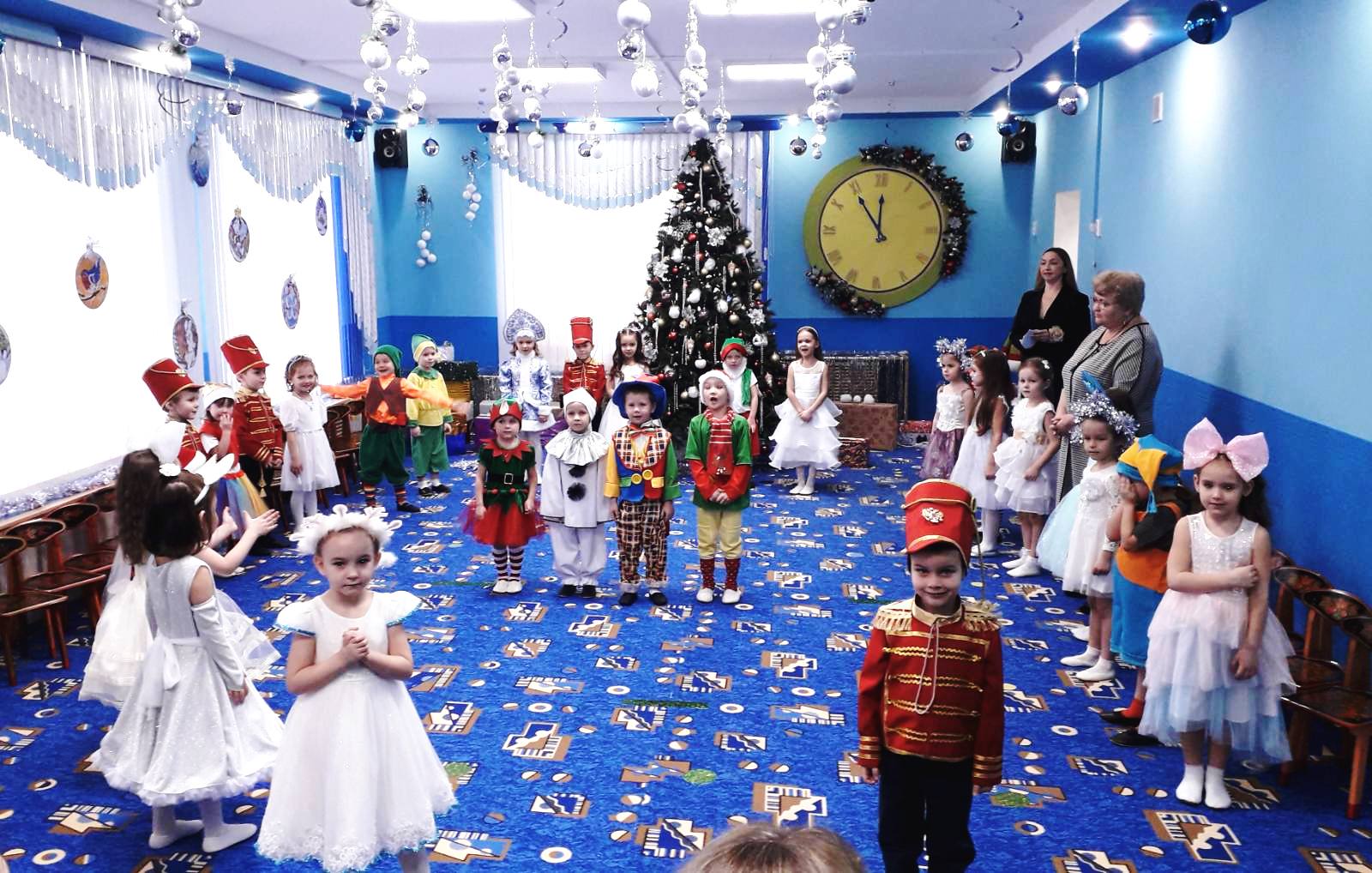 Открывает Новый год
Сказочные двери.
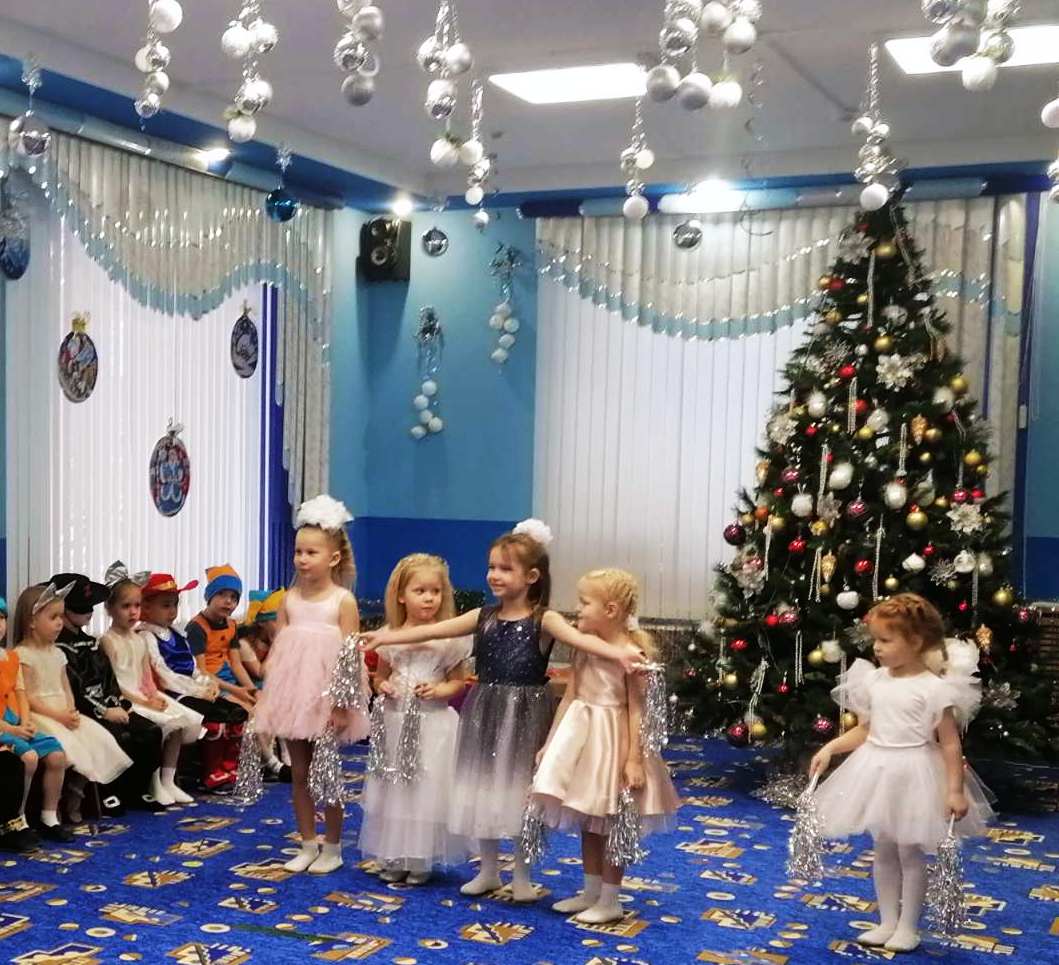 Пусть заходит в этот зал
Тот, кто в сказку верит!
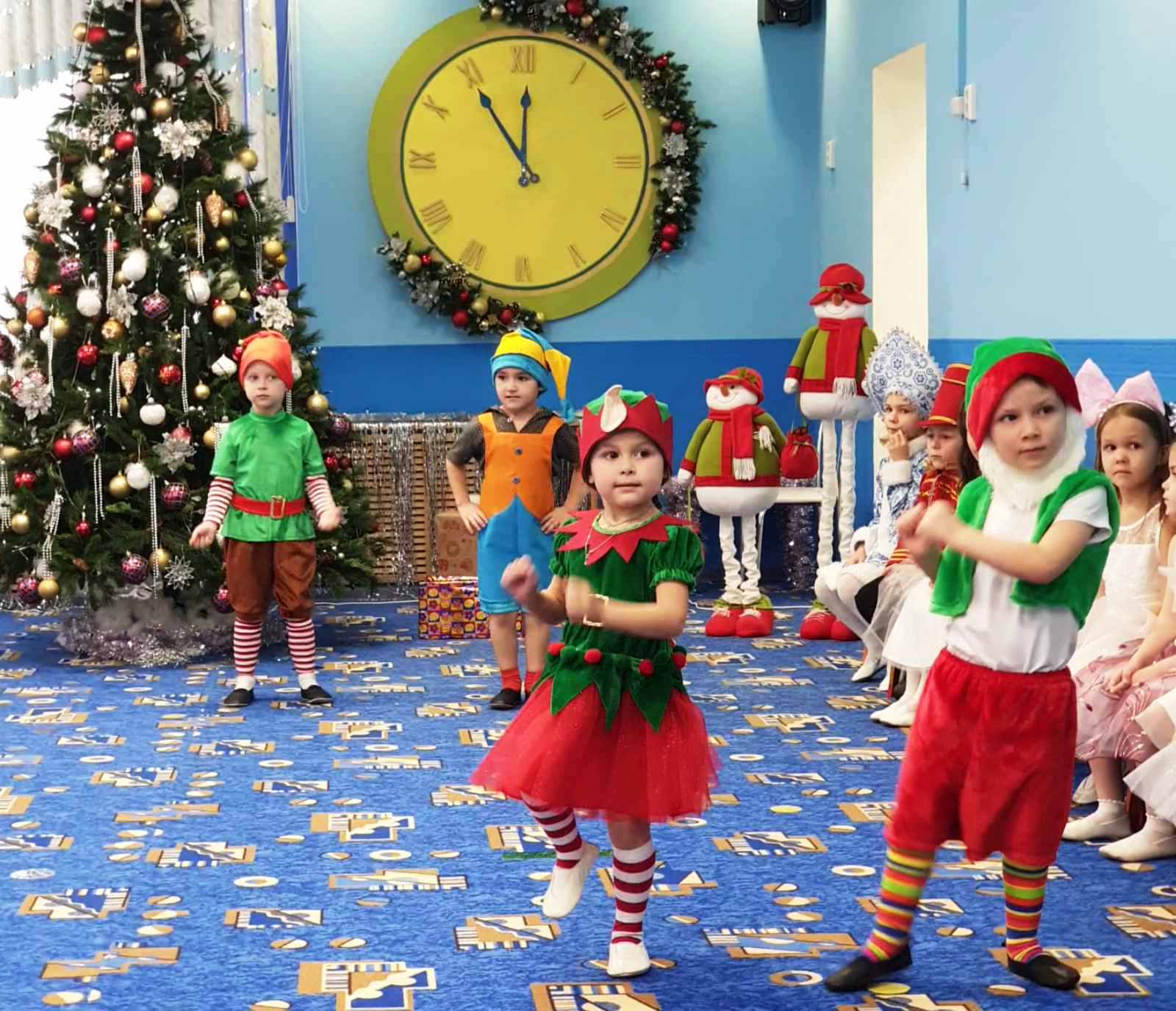 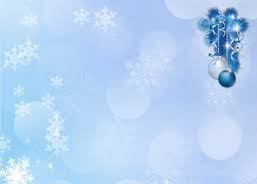 Танец «Маленькие гномы - большие башмаки»
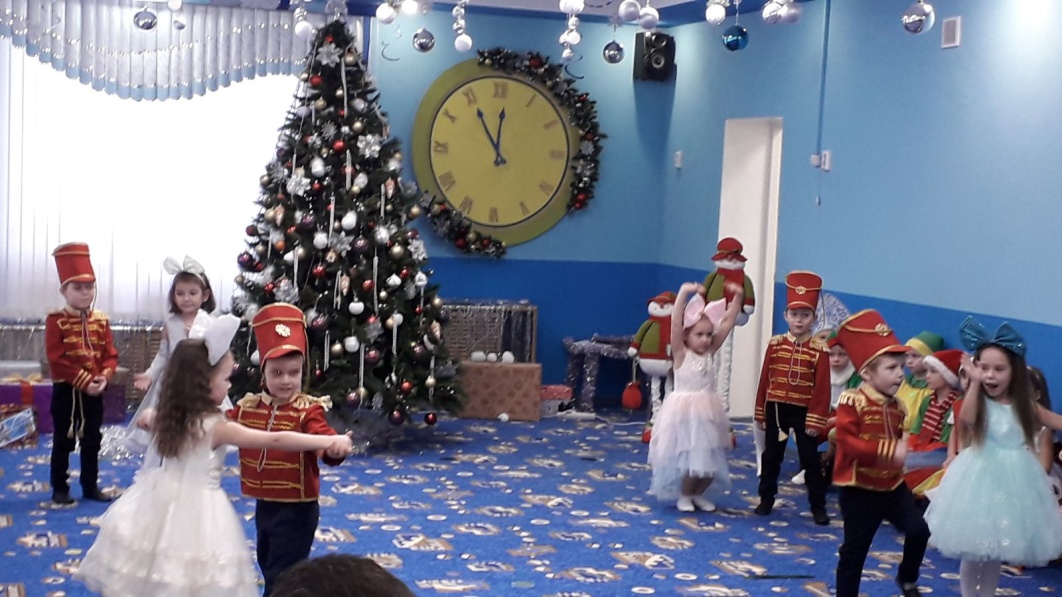 Хореографическая композиция 
«Барышни и кавалеры»
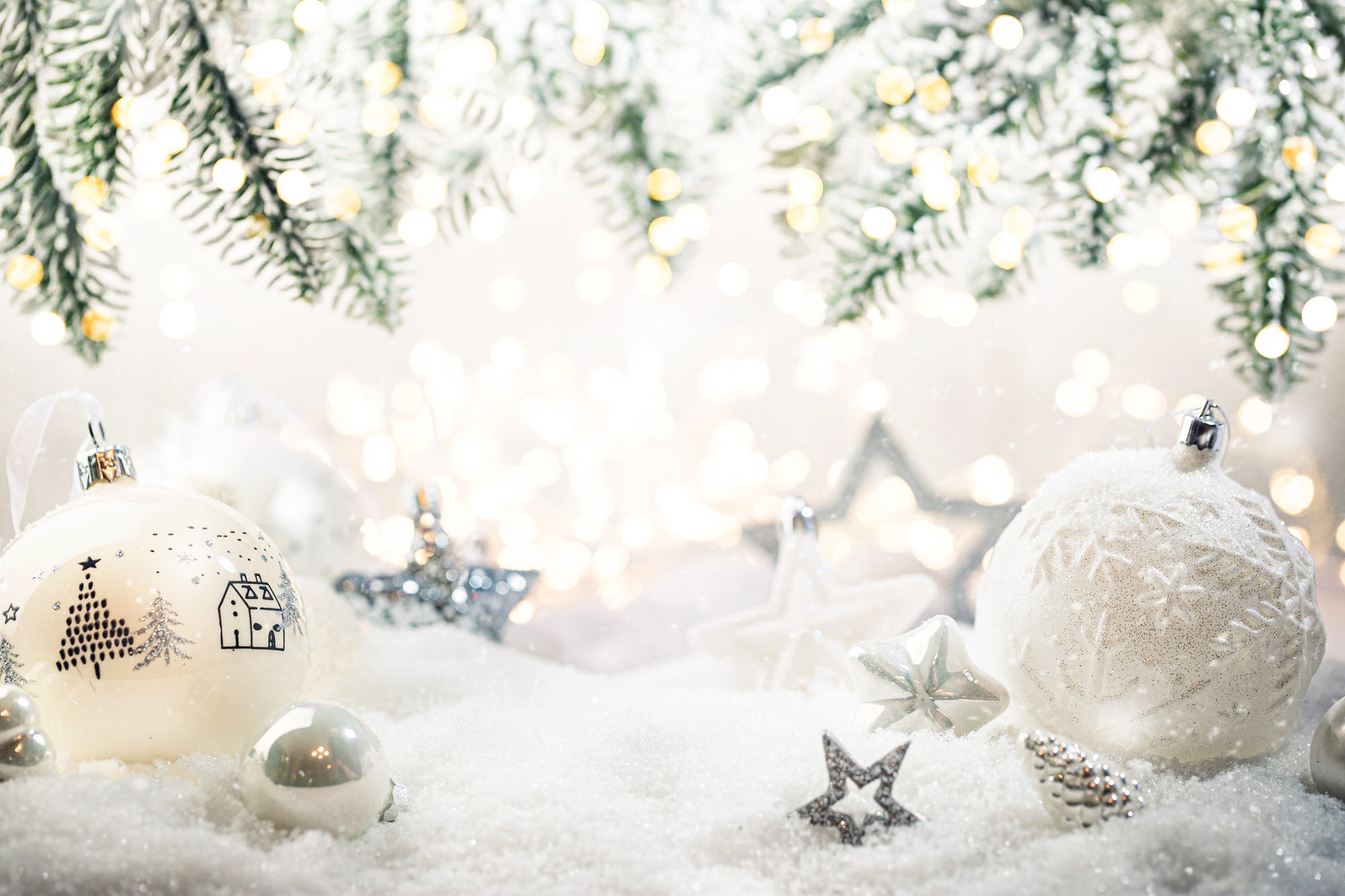 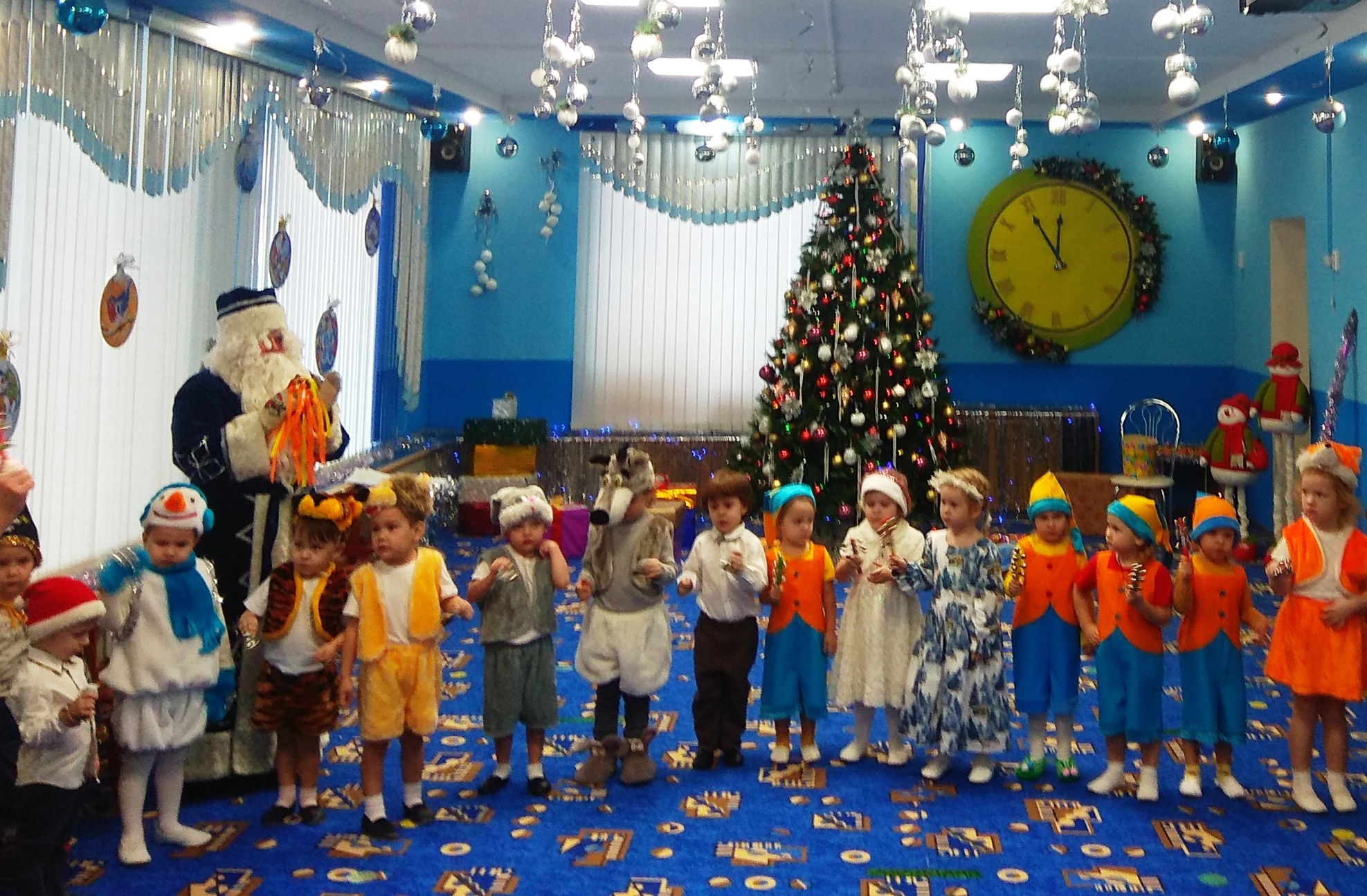 Музыкальные подарки  Деду  Морозу «Новогодний оркестр»
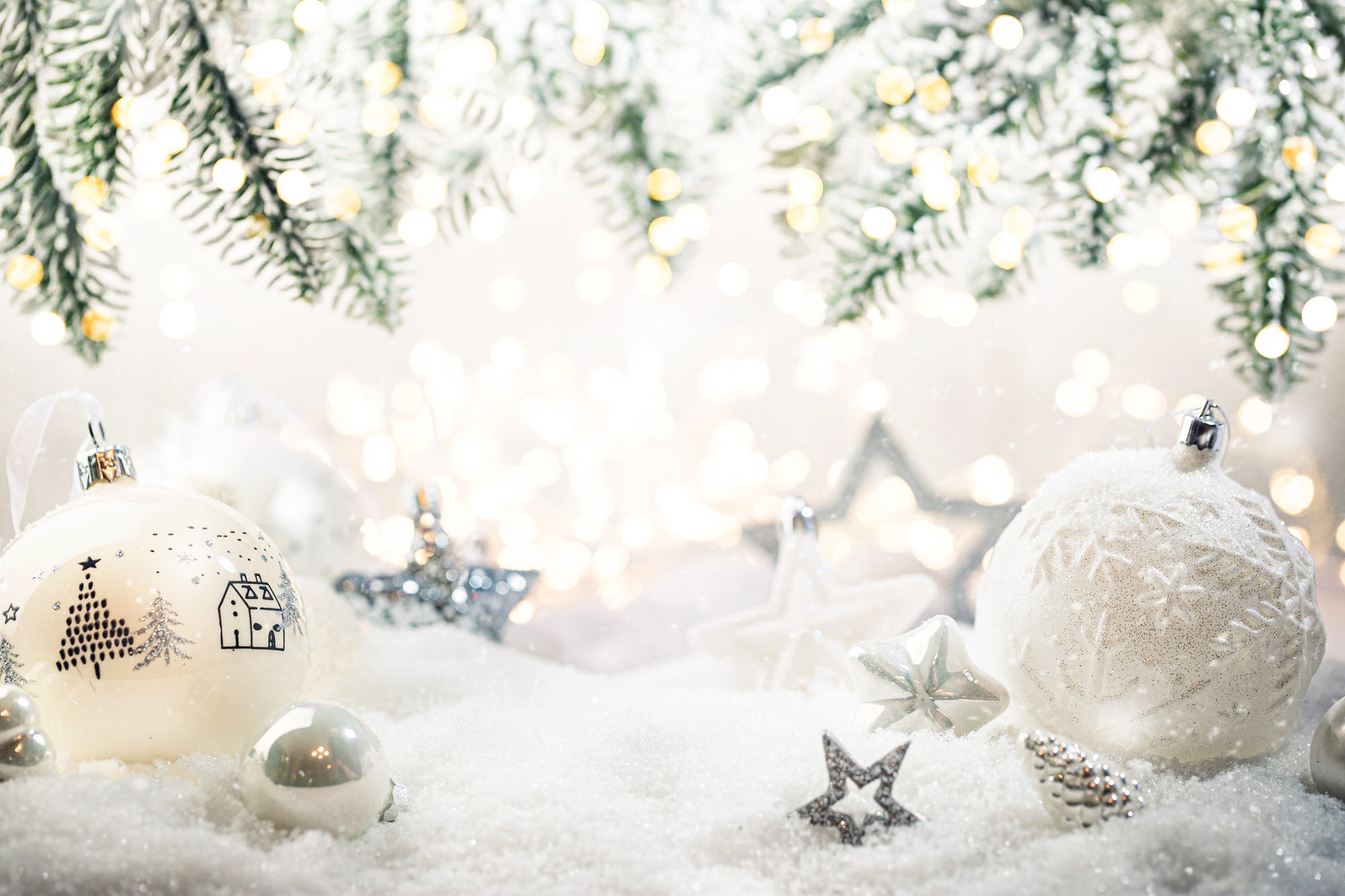 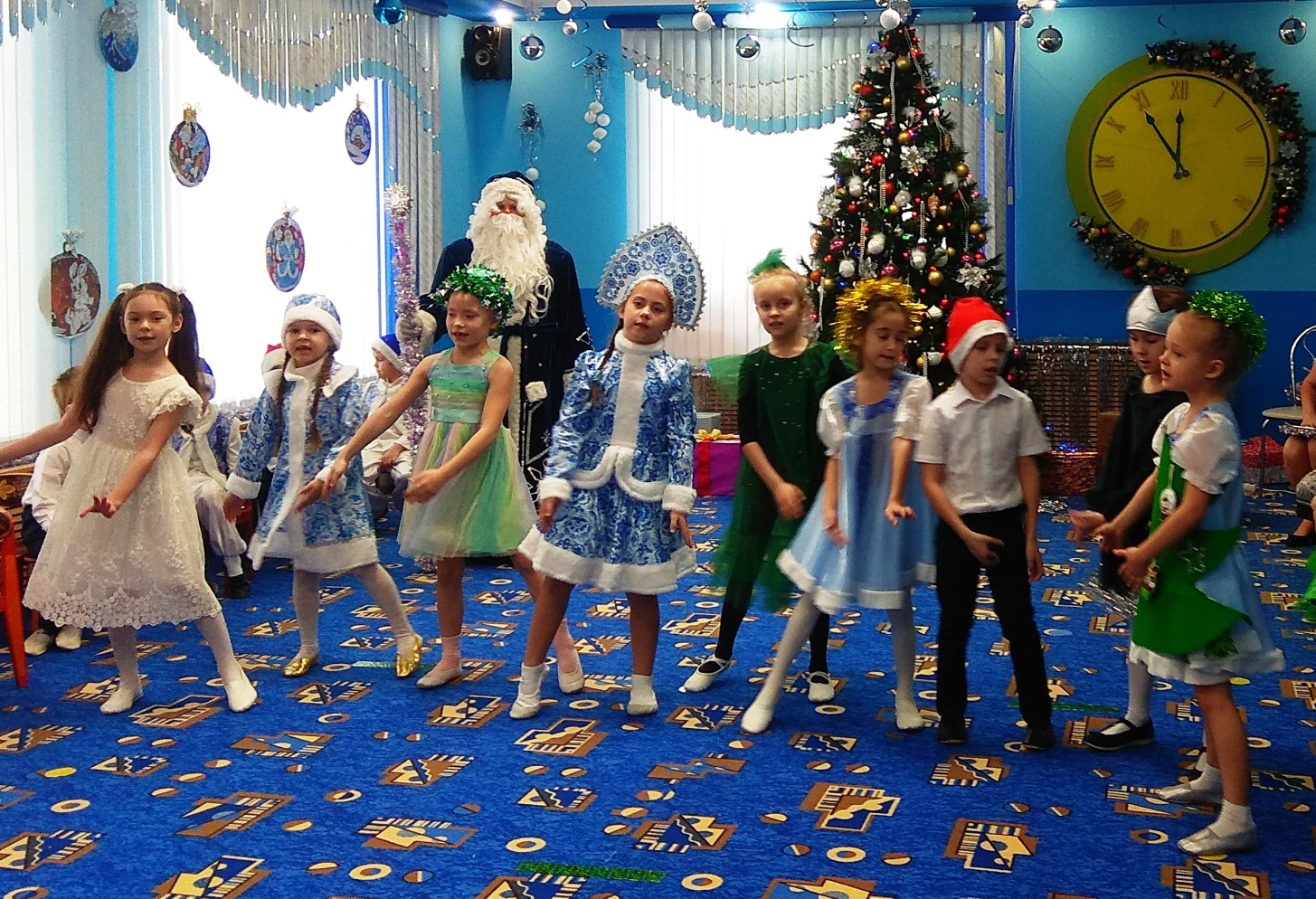 «Новогодняя  песня»
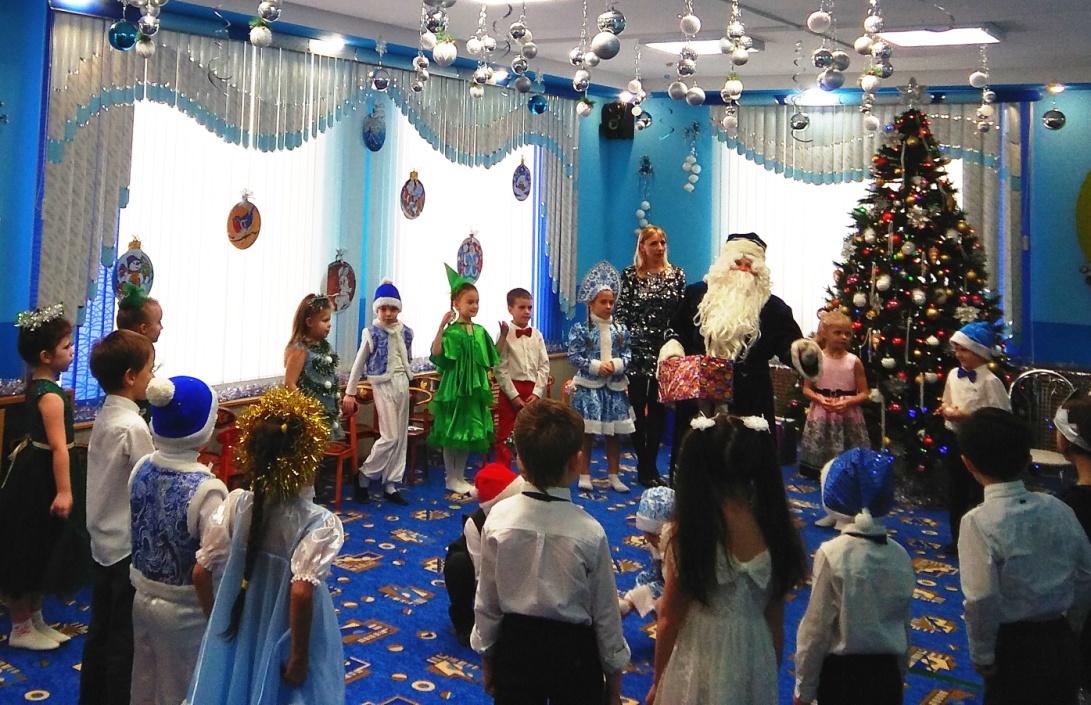 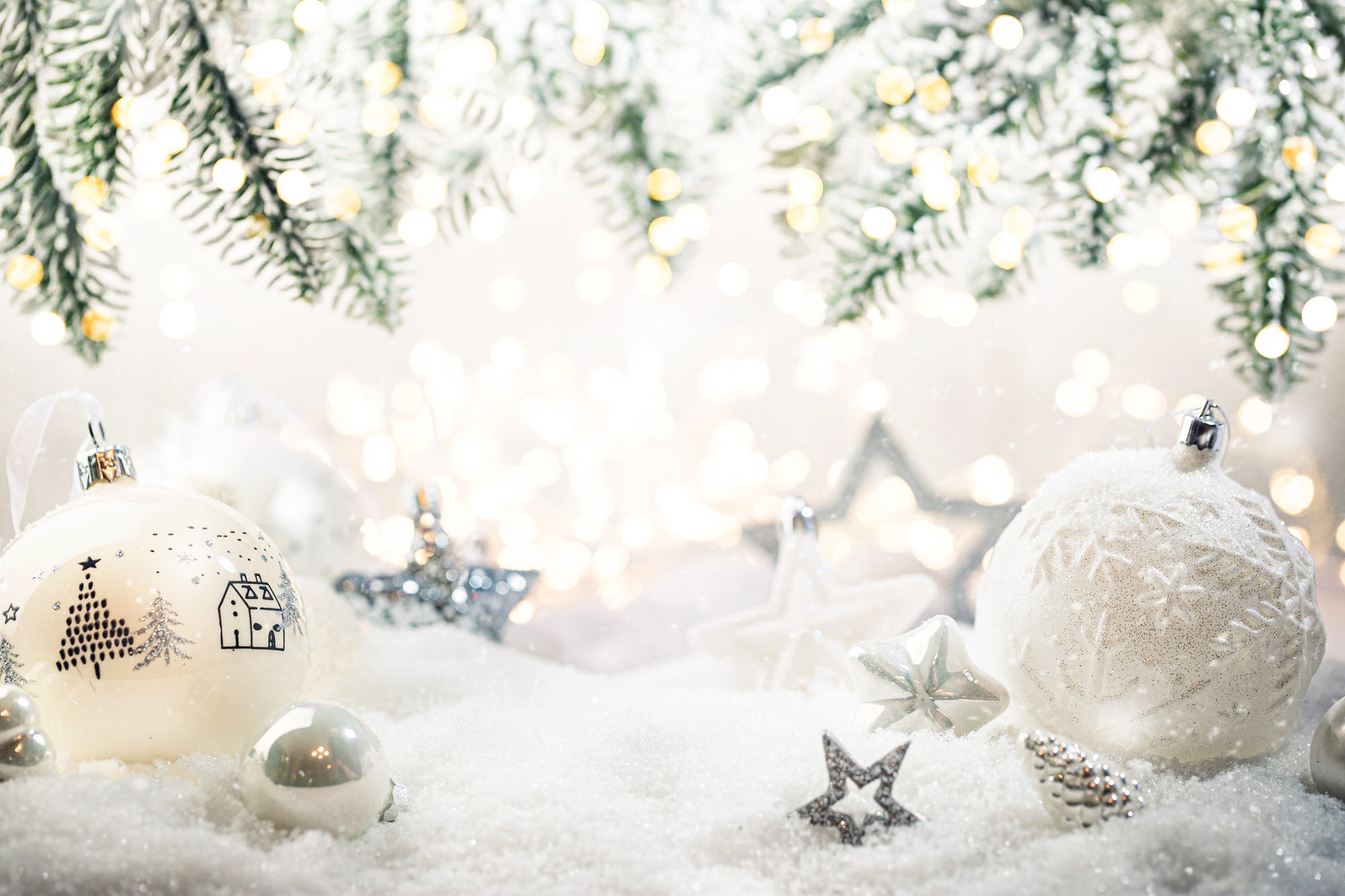 Игры и хороводы
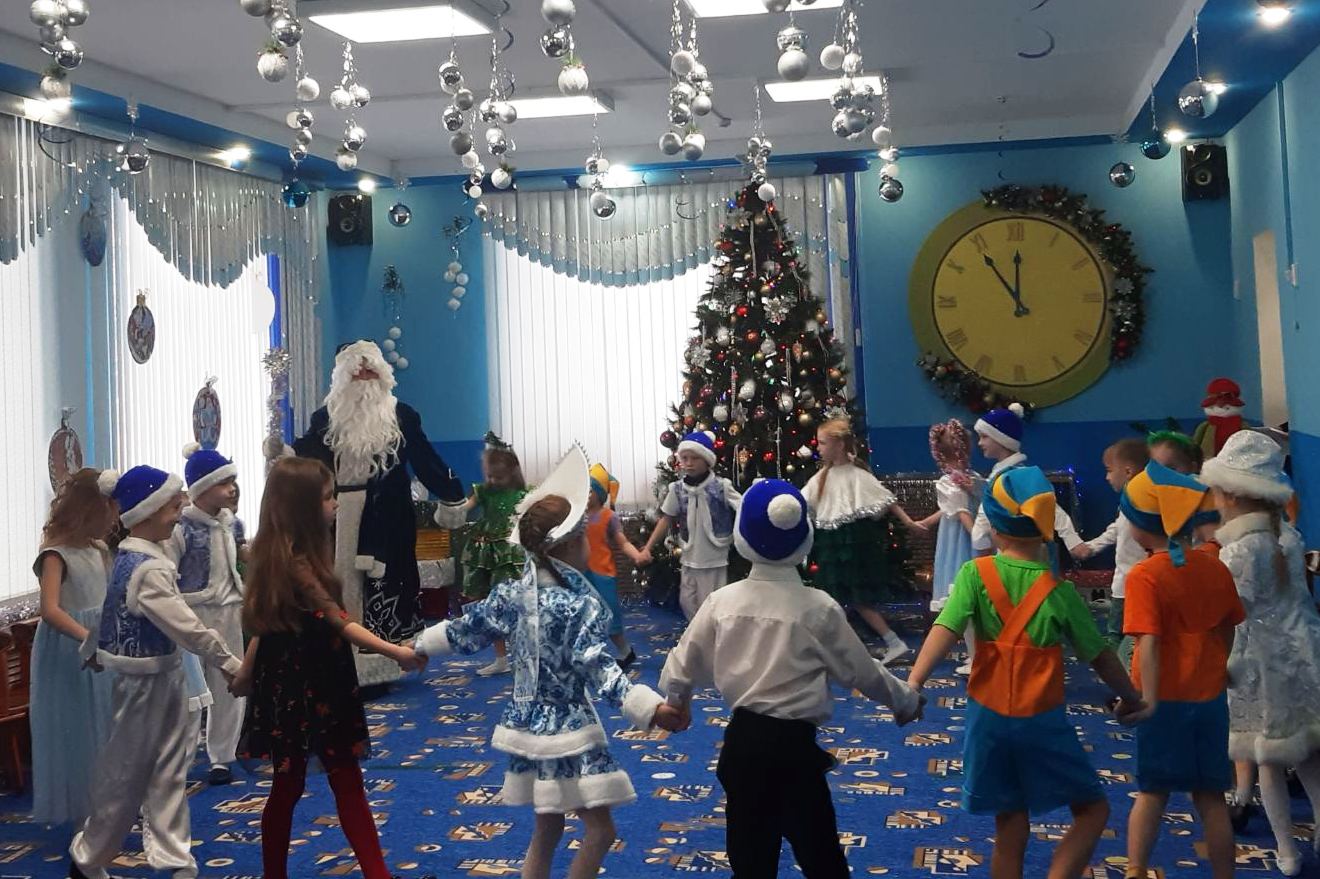 с Дедом Морозом
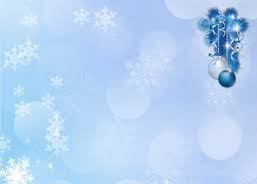 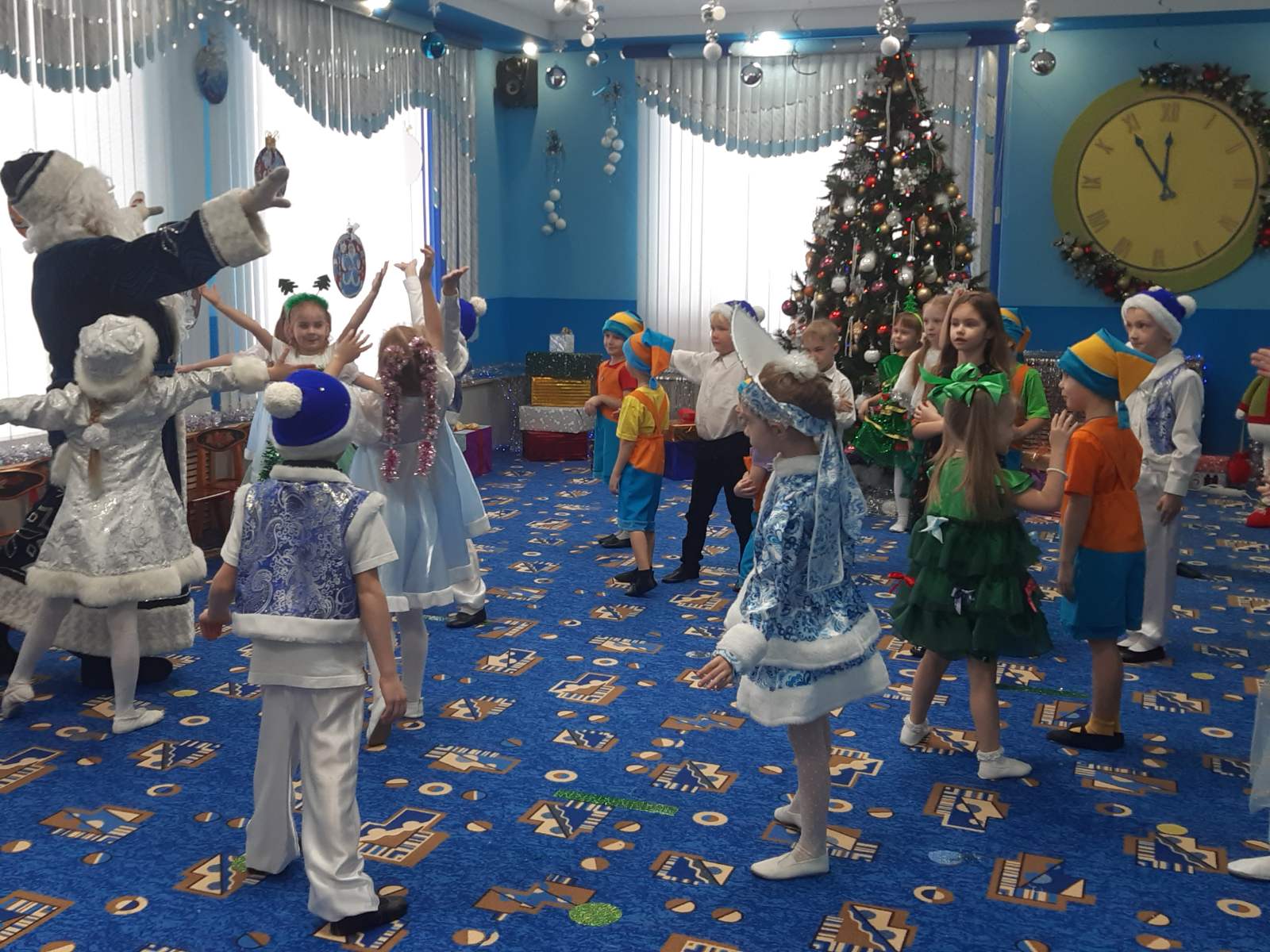 Музыкальная игра 
«Ледяные фигуры»
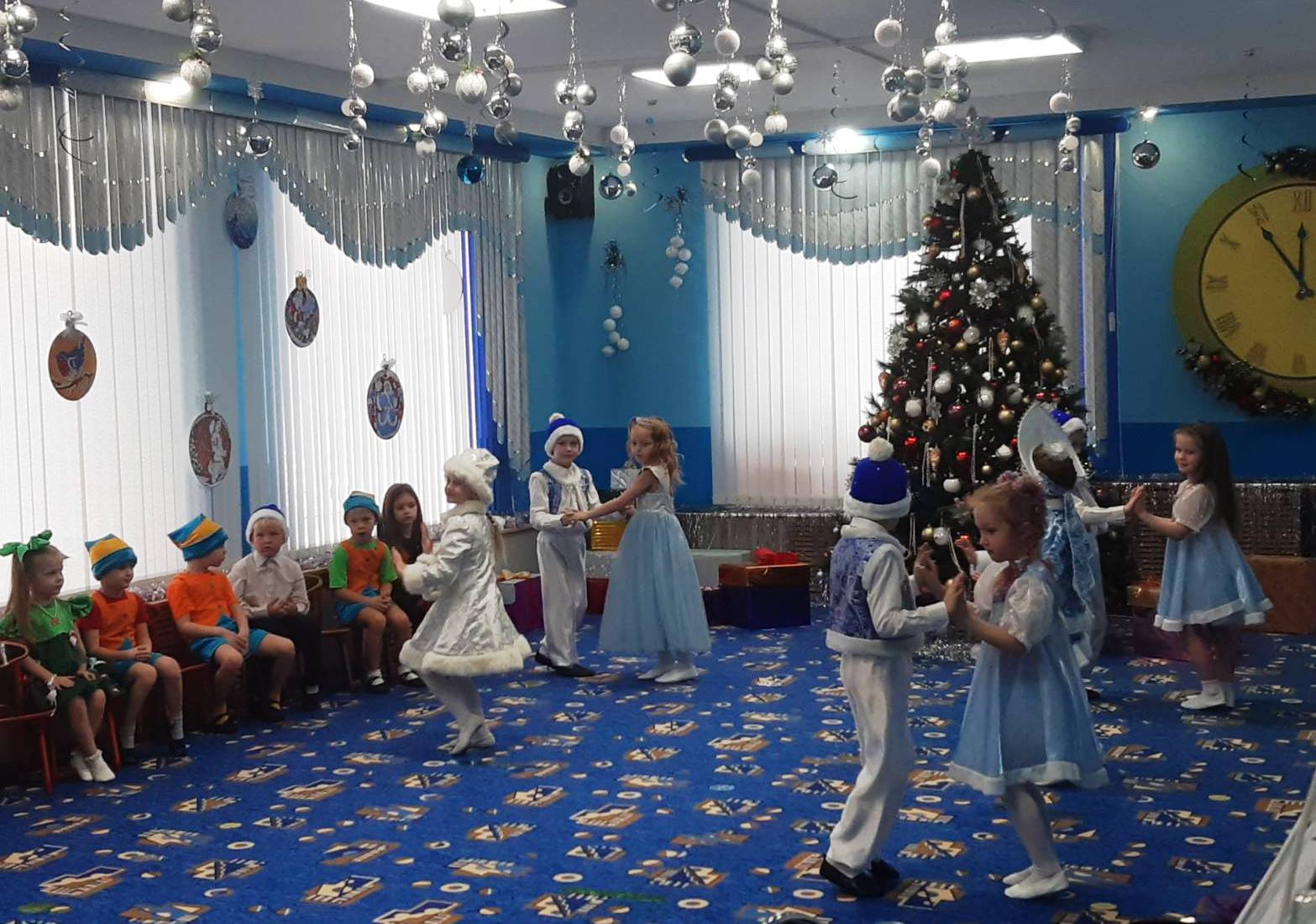 Танец  «Метелица»
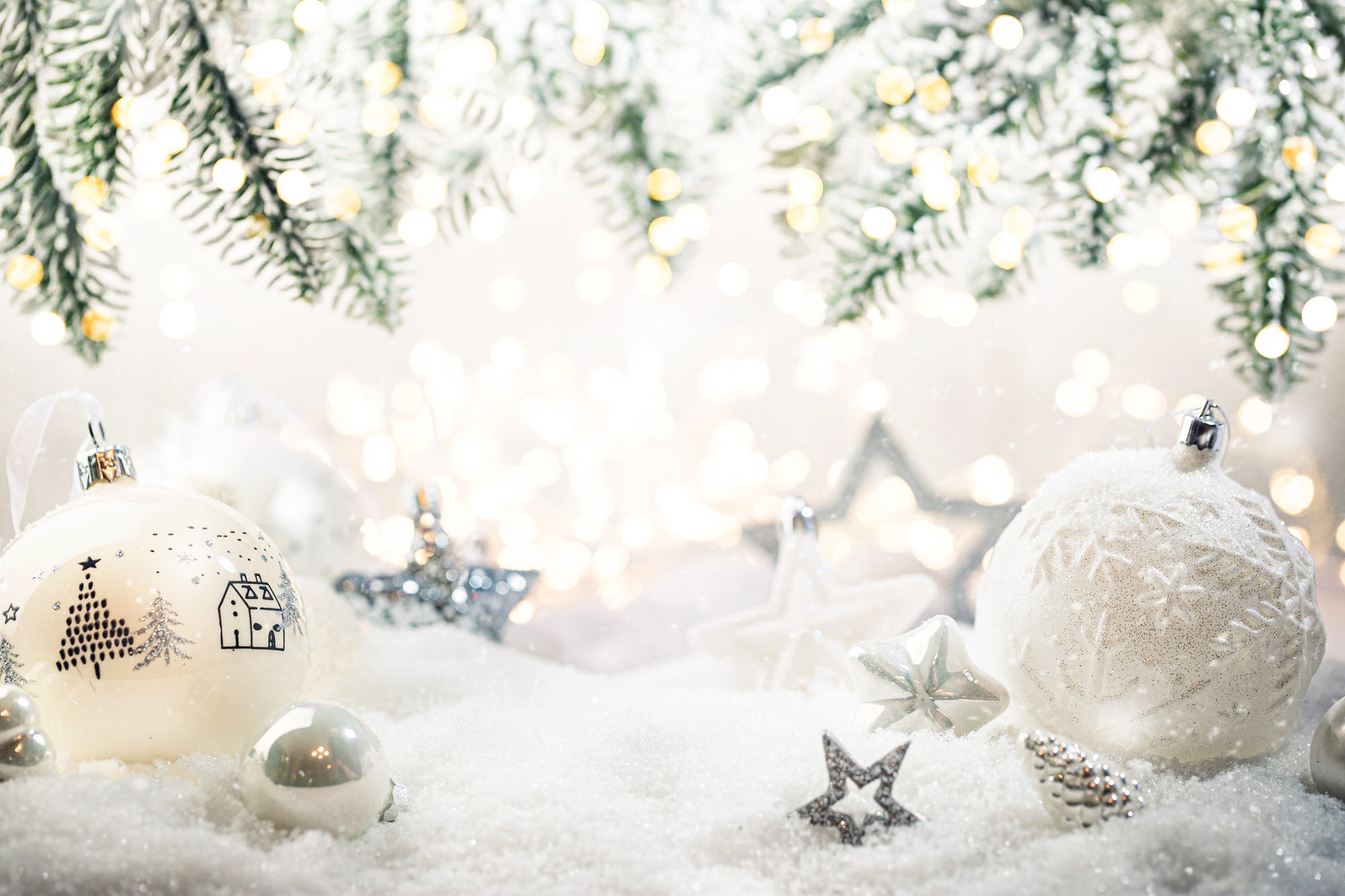 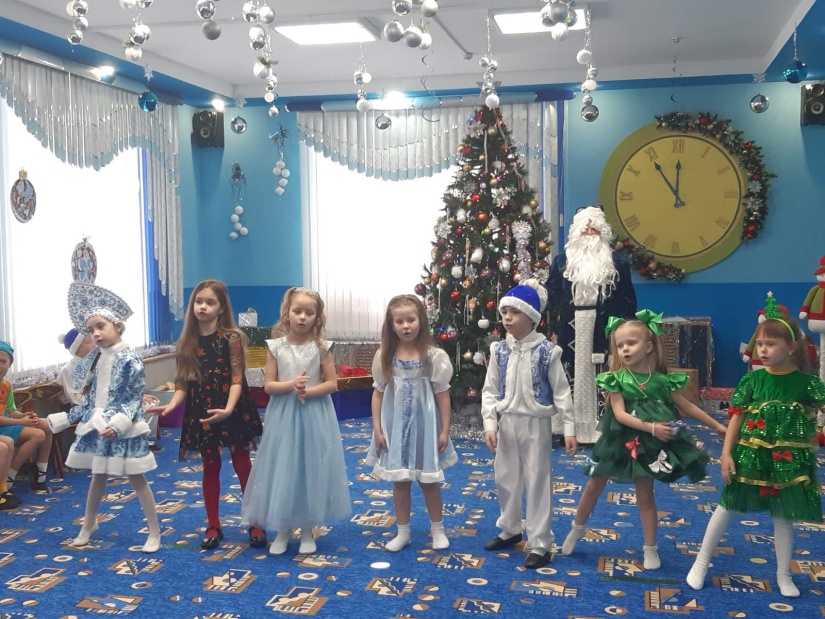 Песня«Про ёлочку»
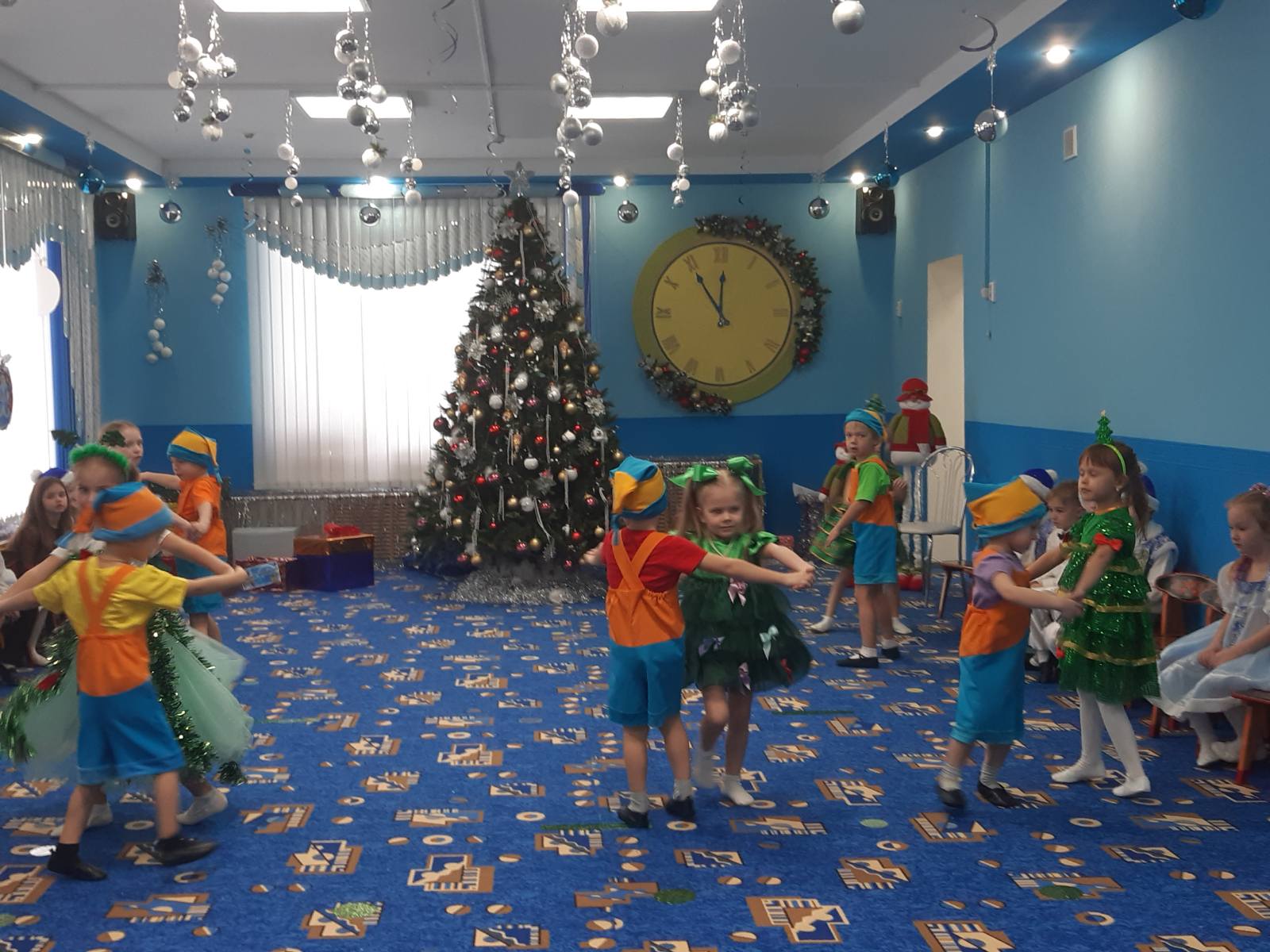 Танец «В лесу родилась ёлочка»
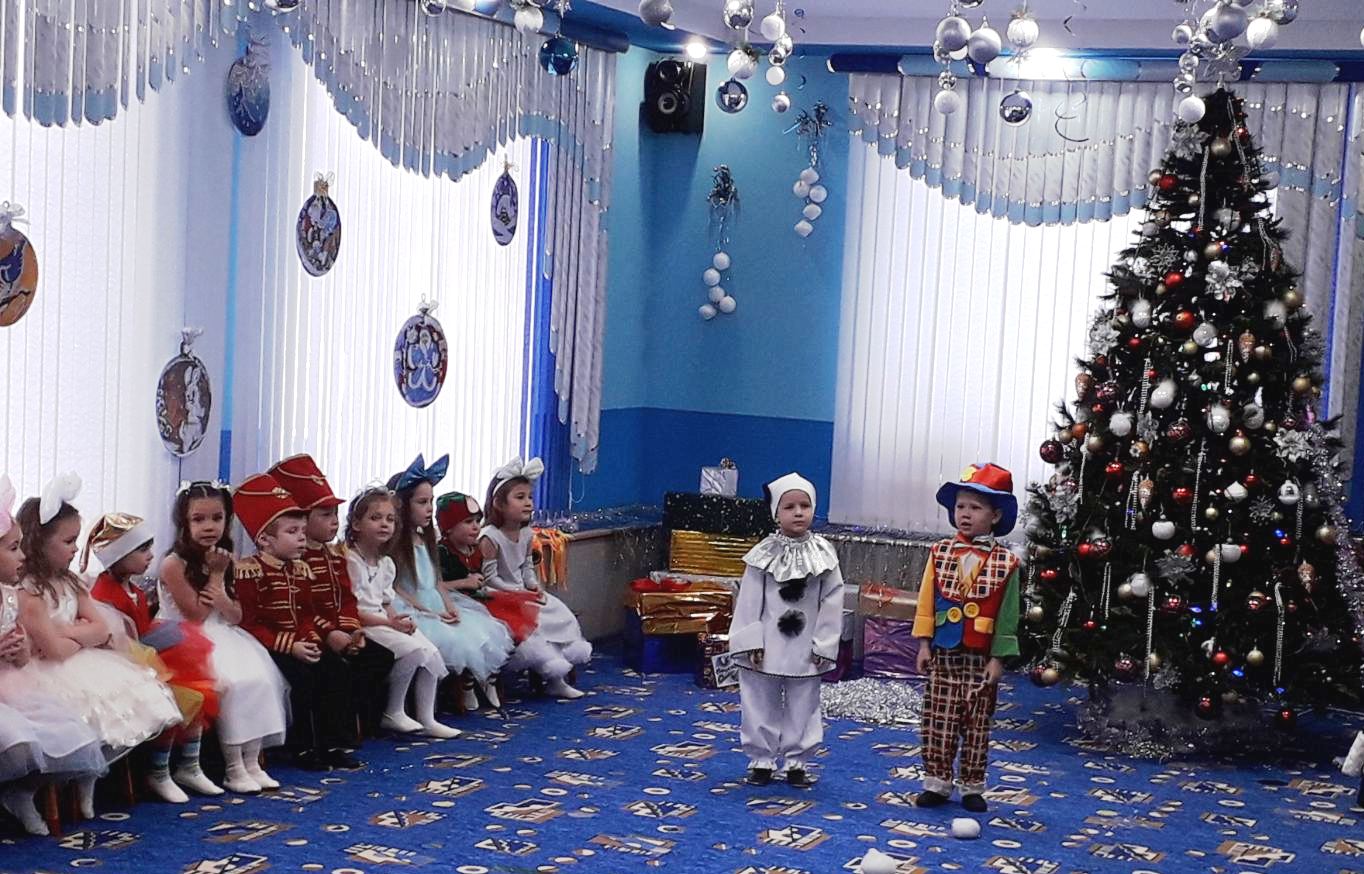 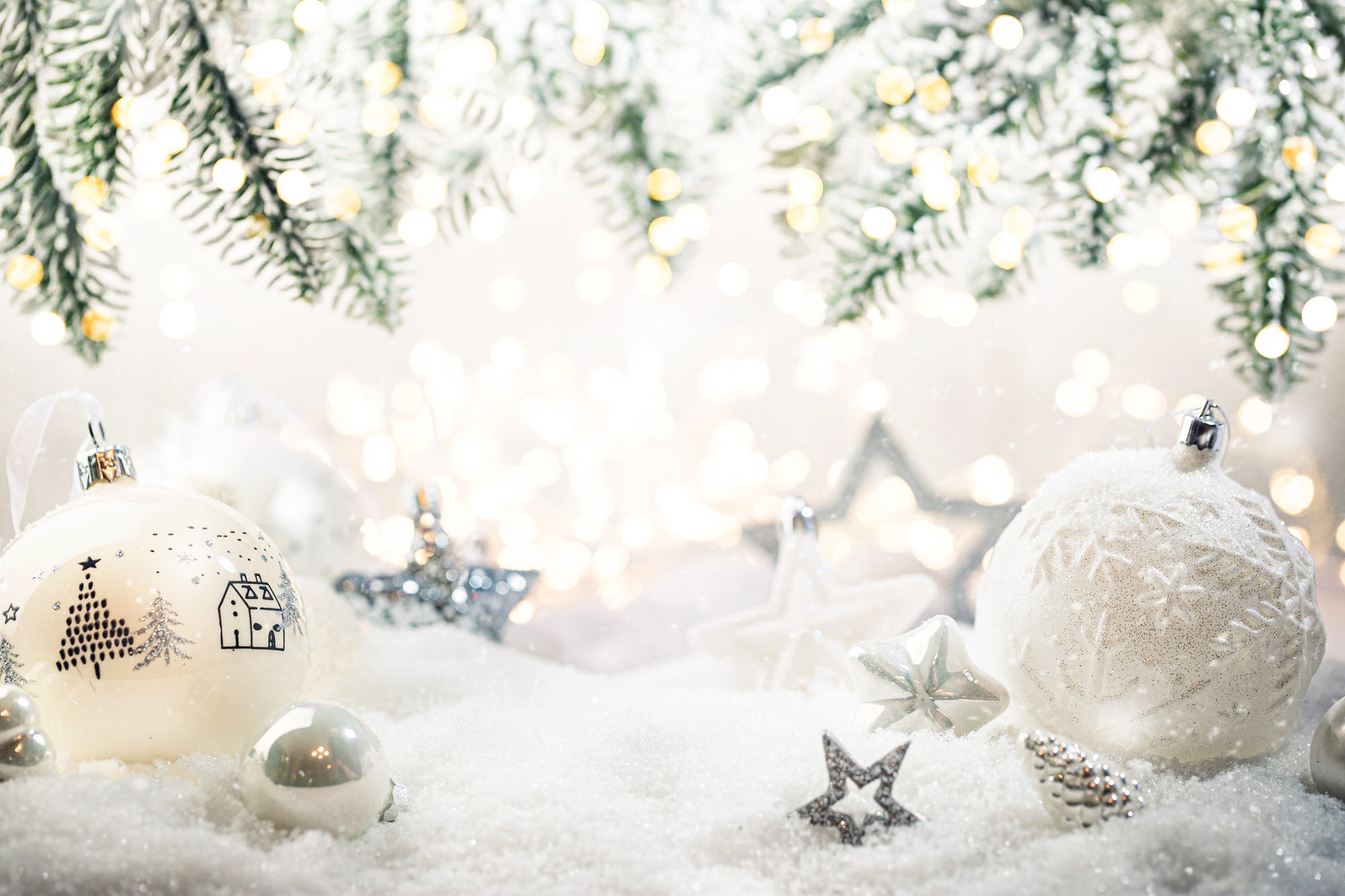 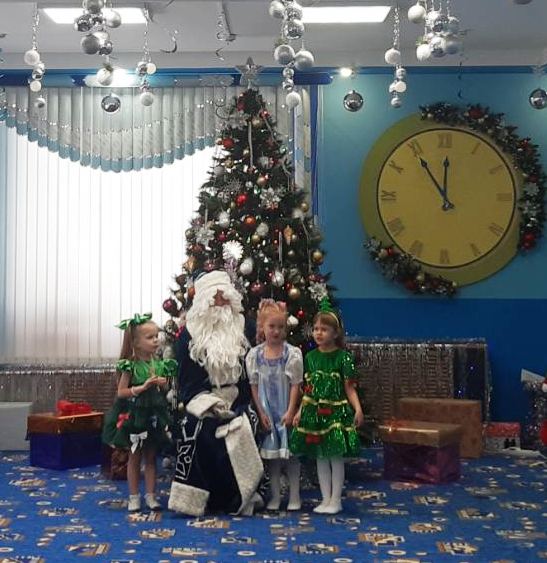 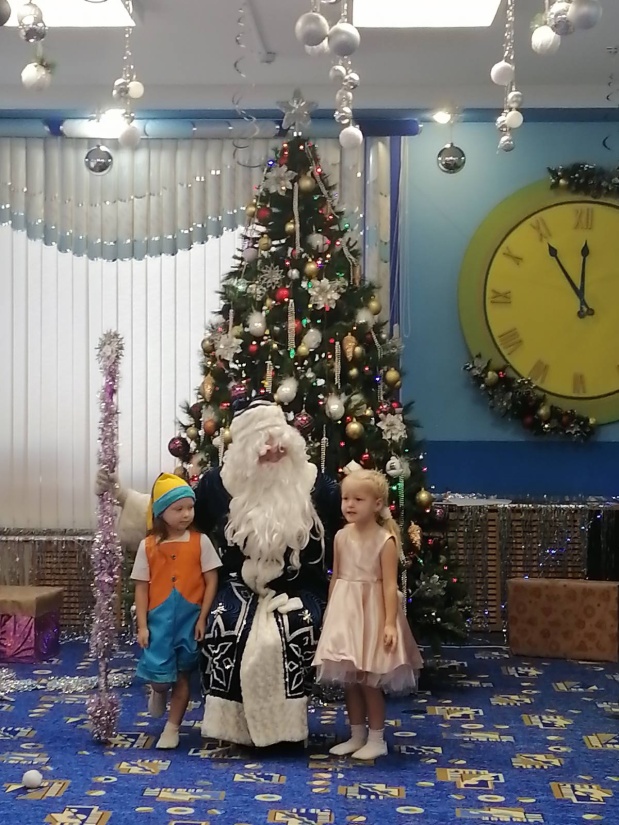 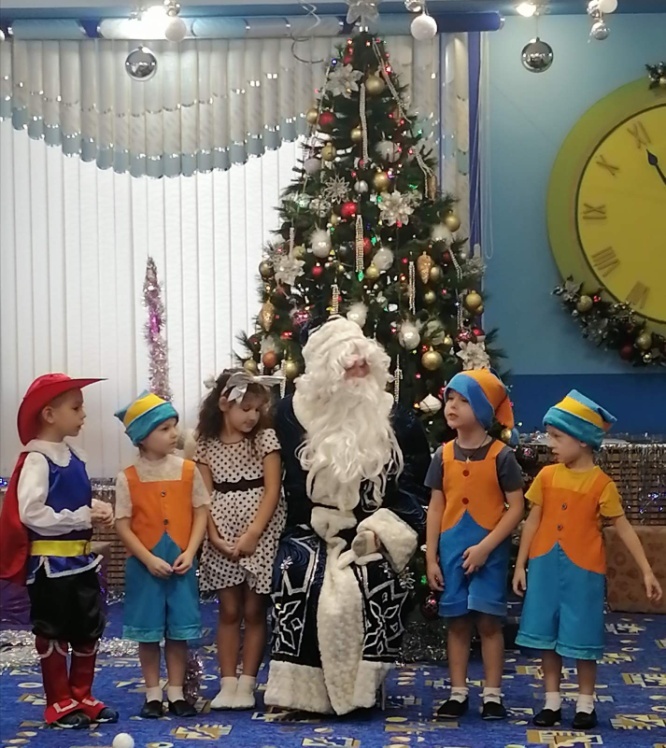 И, конечно же, стихи от детей  для Дедушки Мороза!
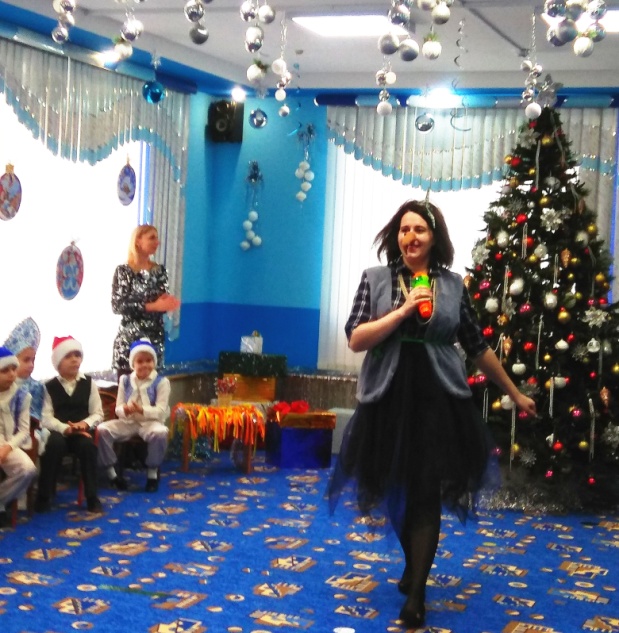 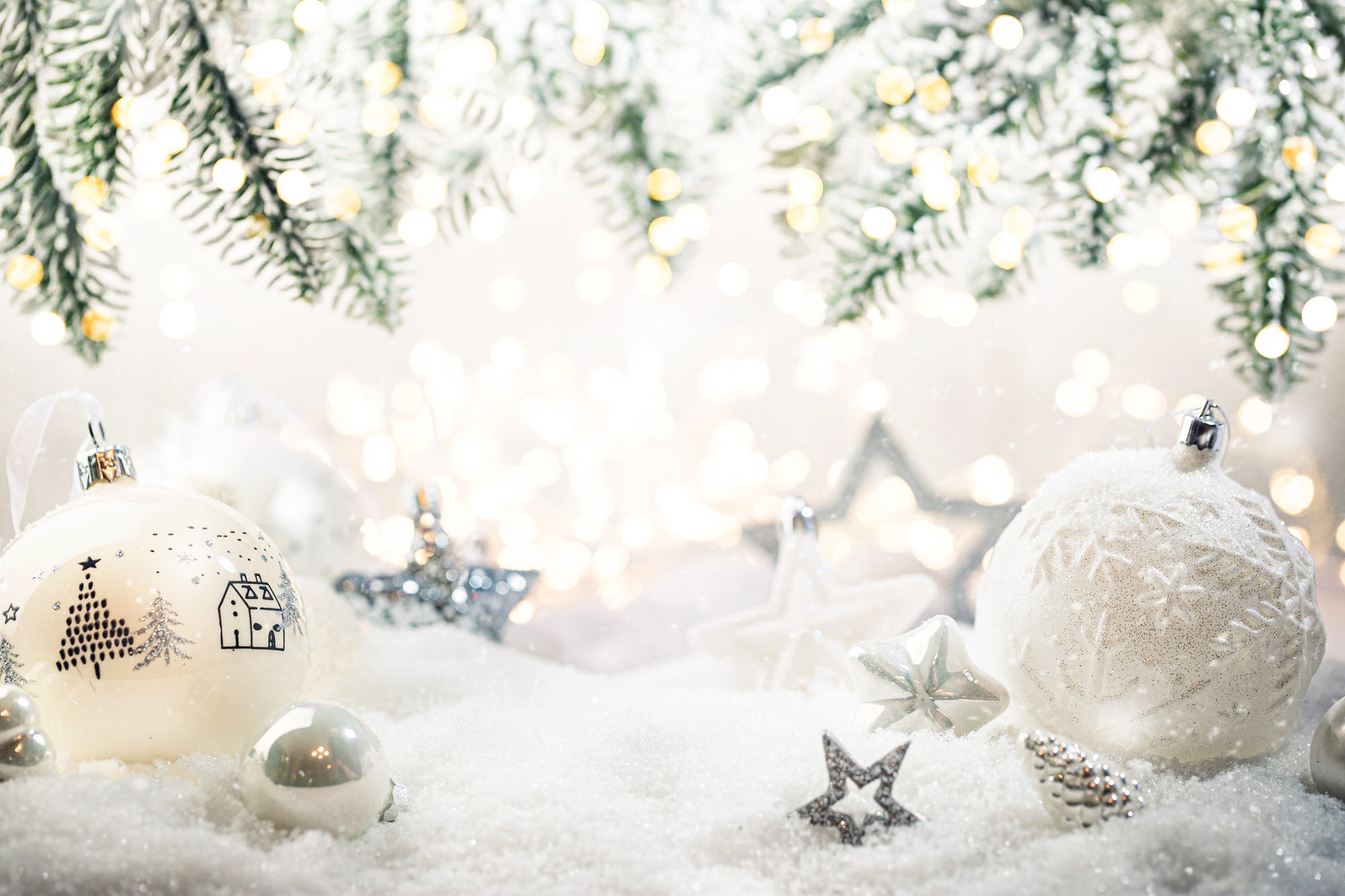 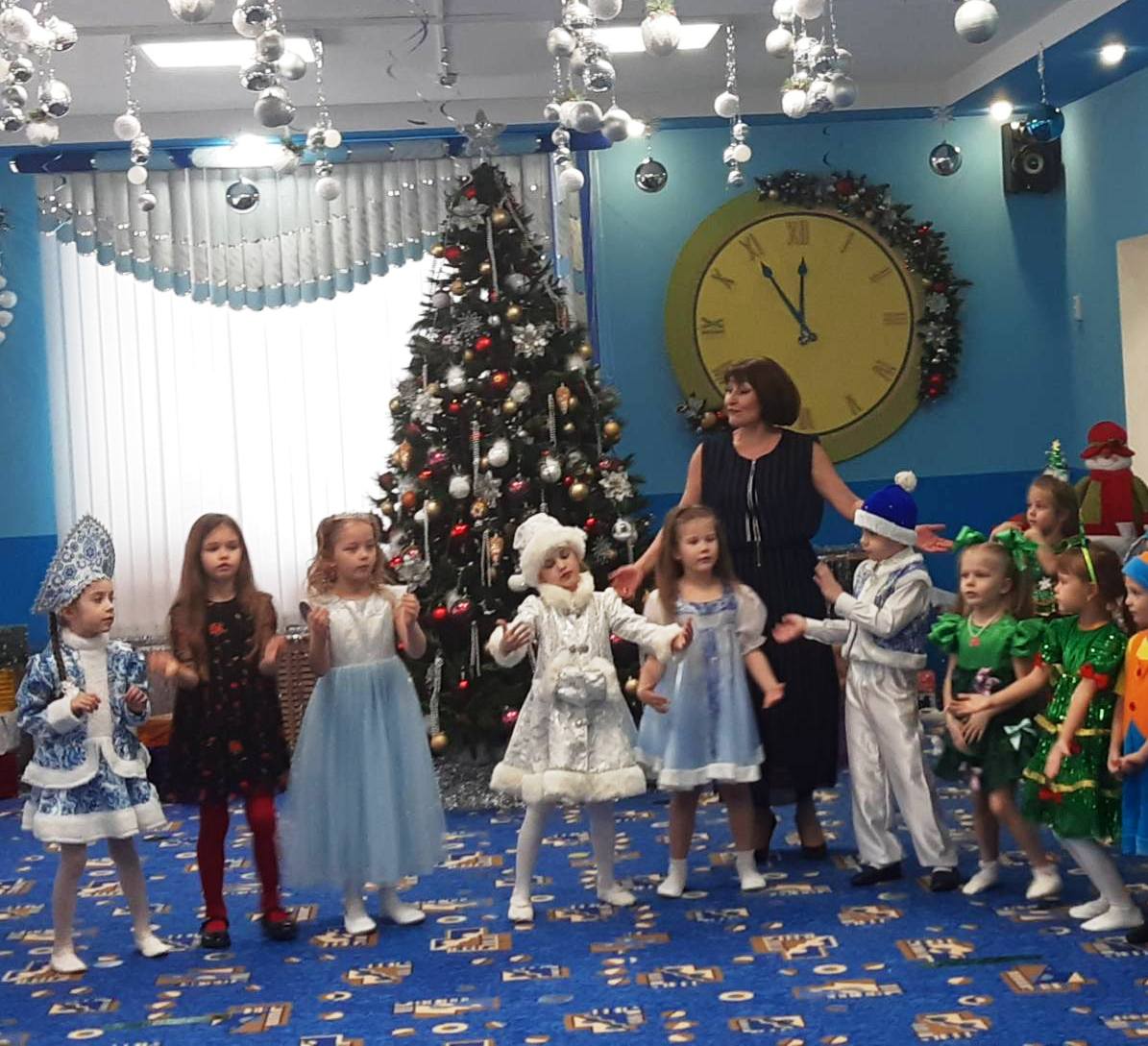 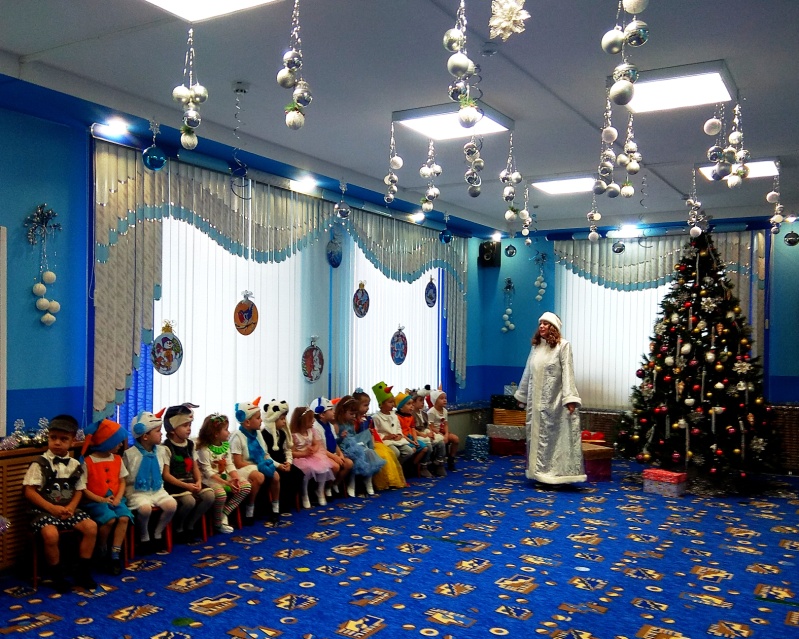 Новый год с любимыми героями!
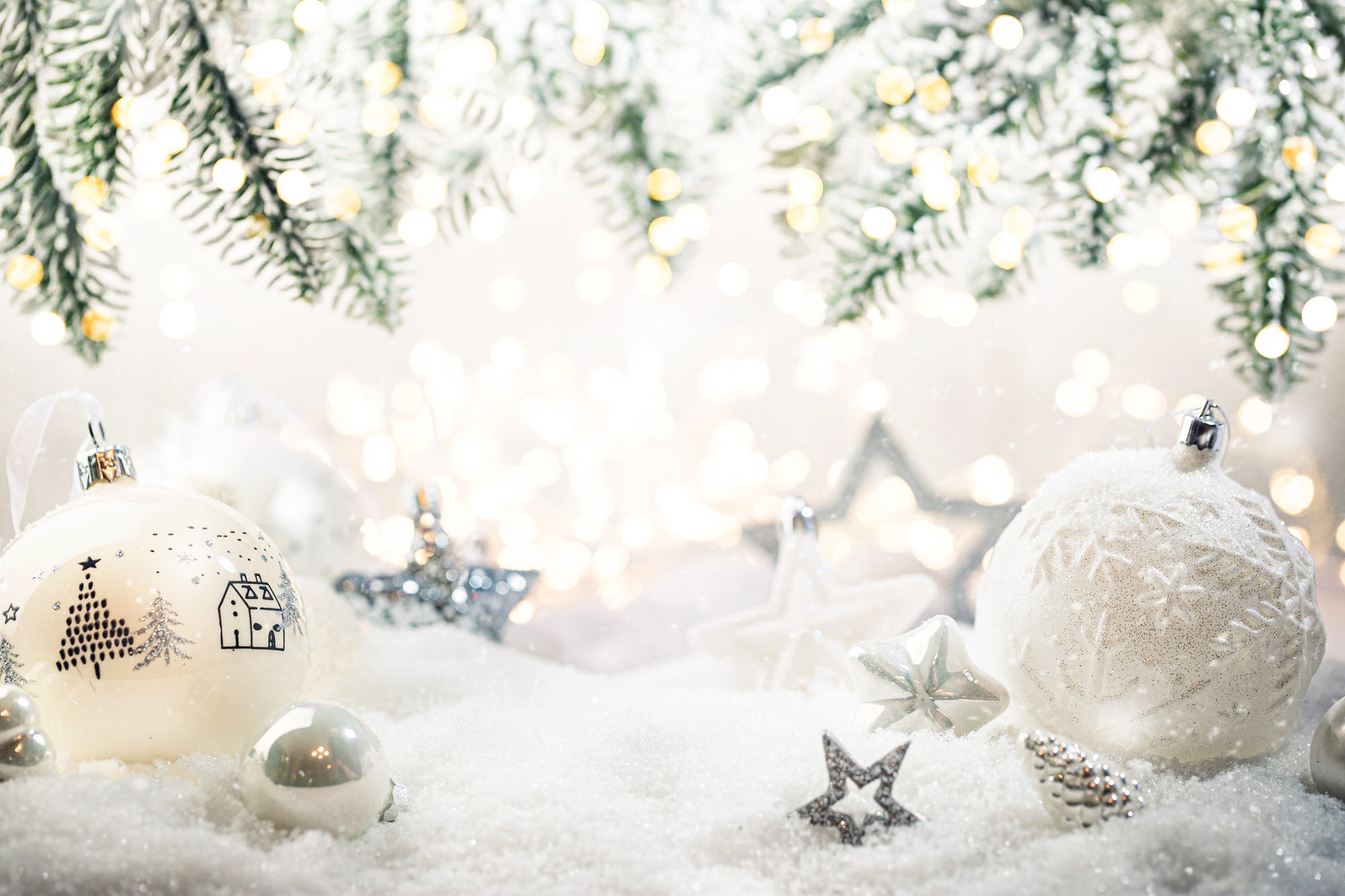 Спасибо за внимание!